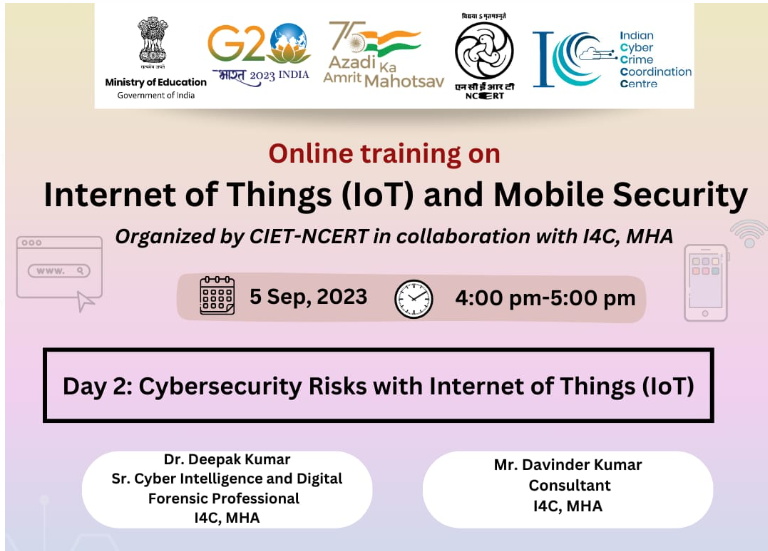 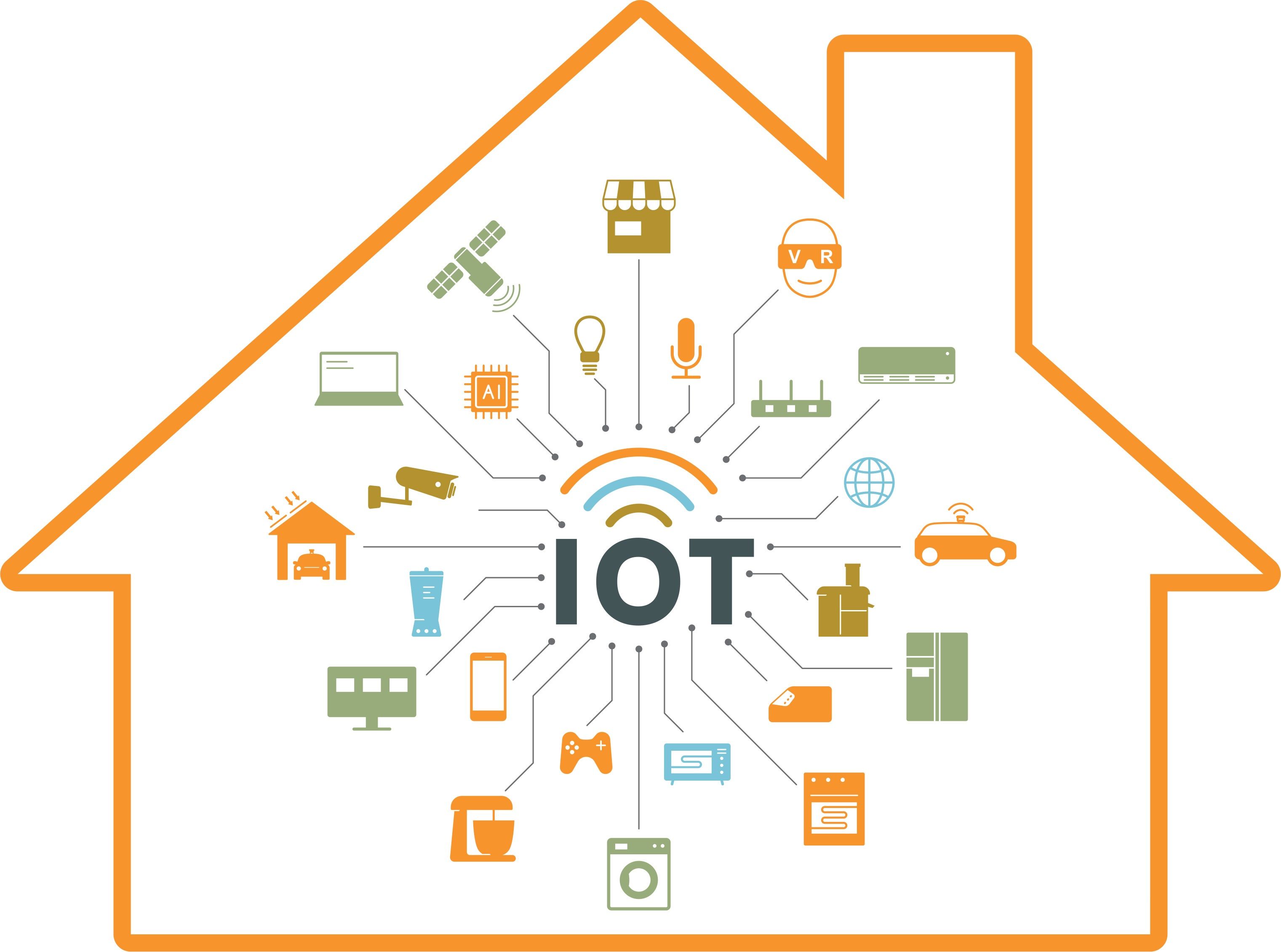 1
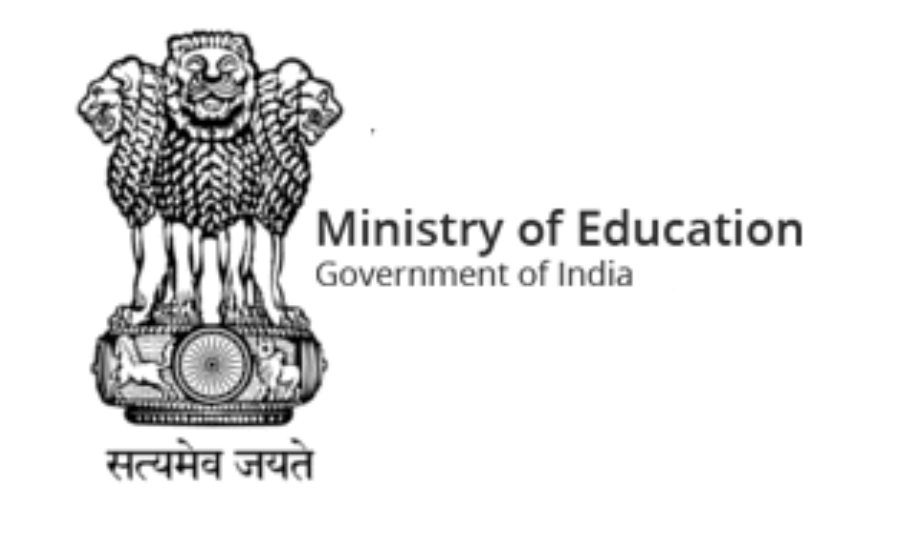 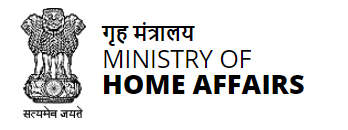 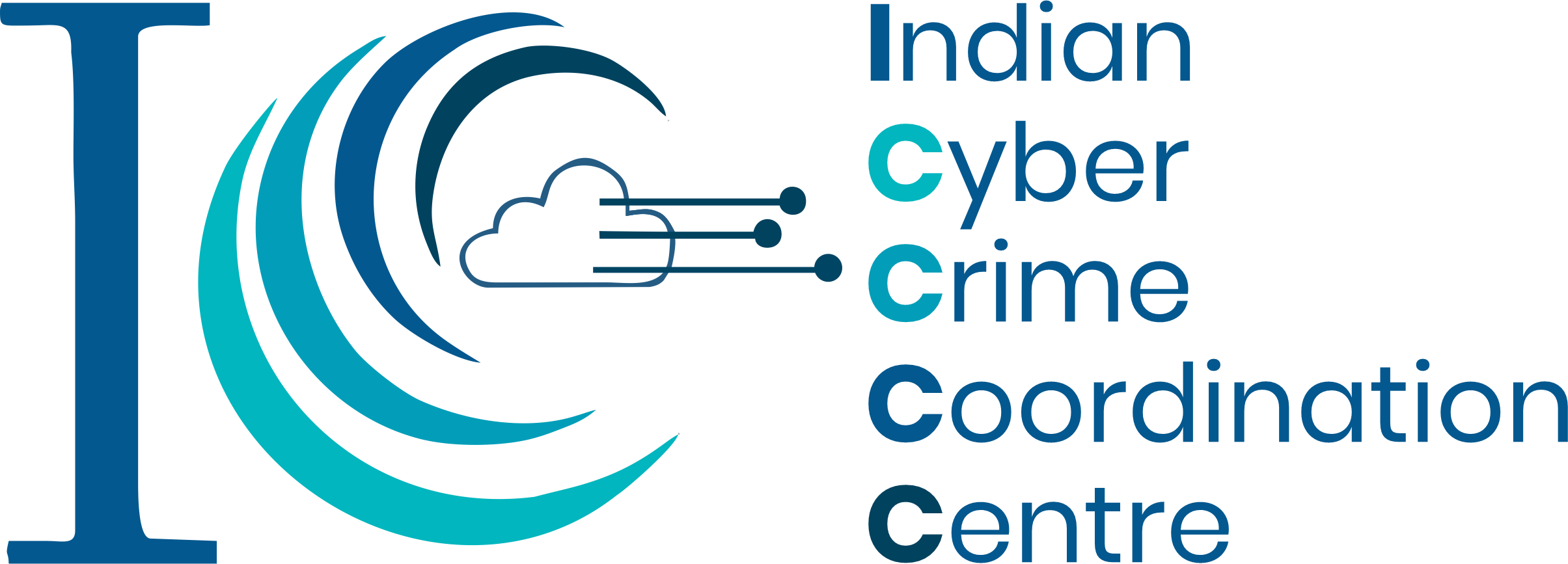 Vulnerability x Threat = Risk
2
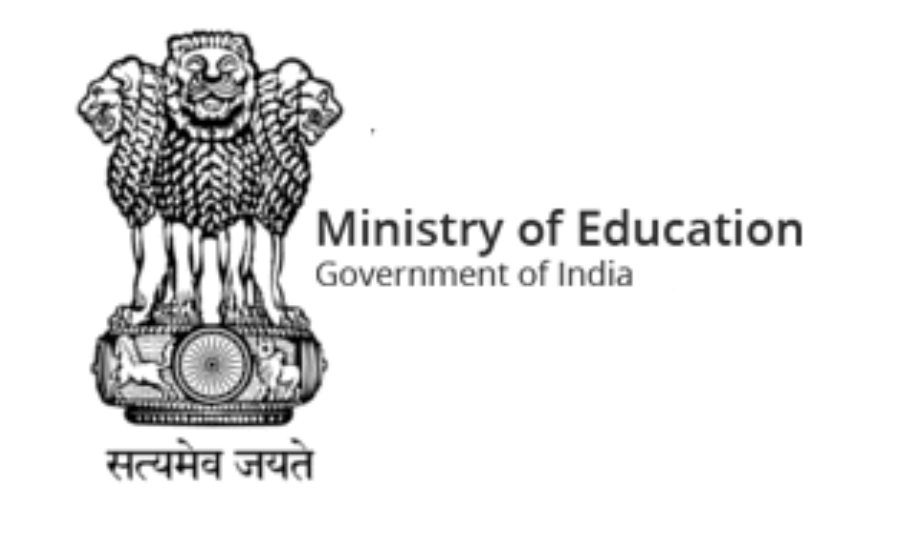 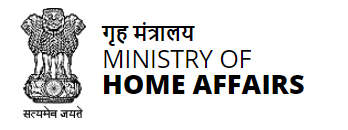 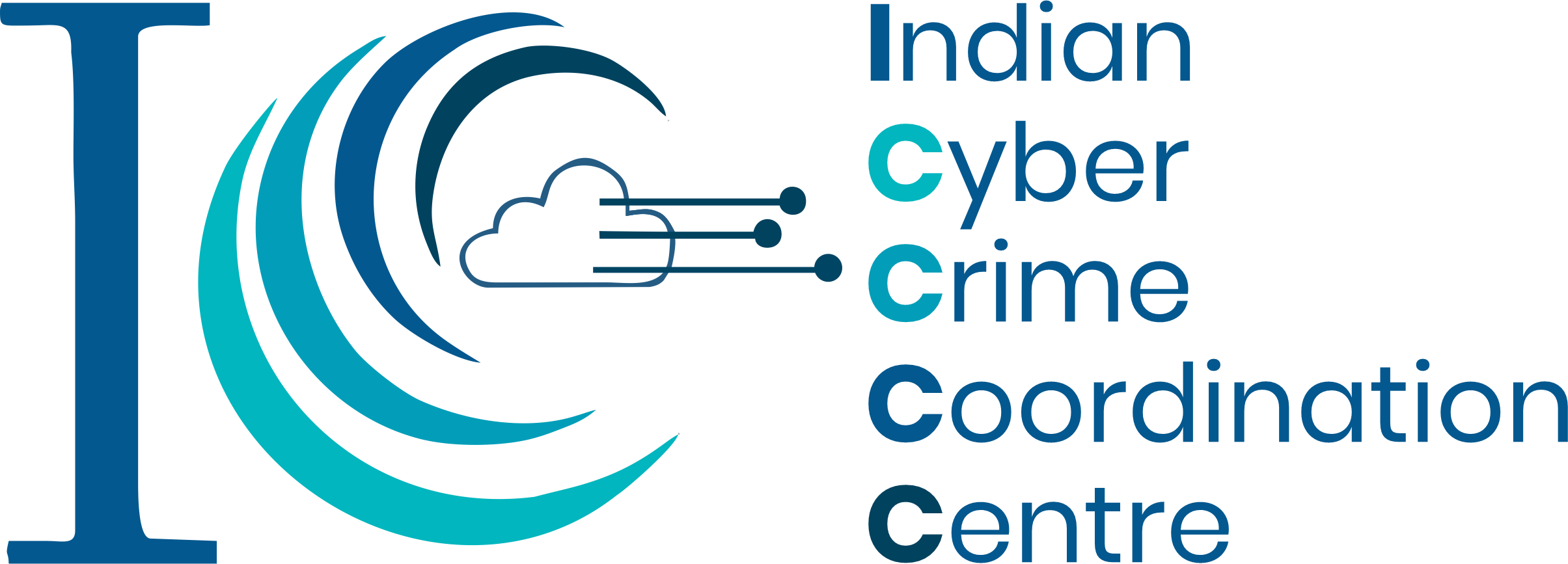 IoT Architecture
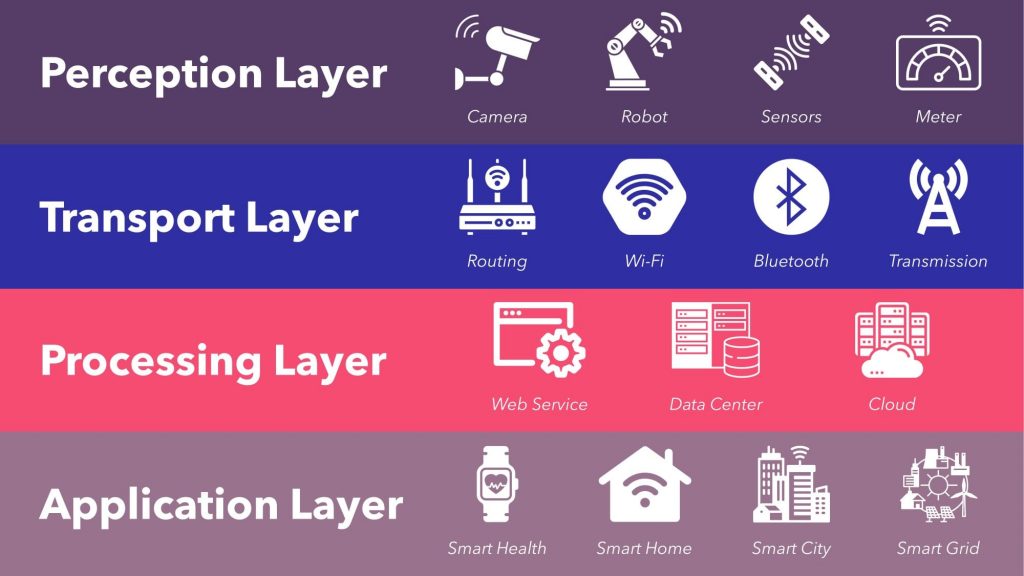 3
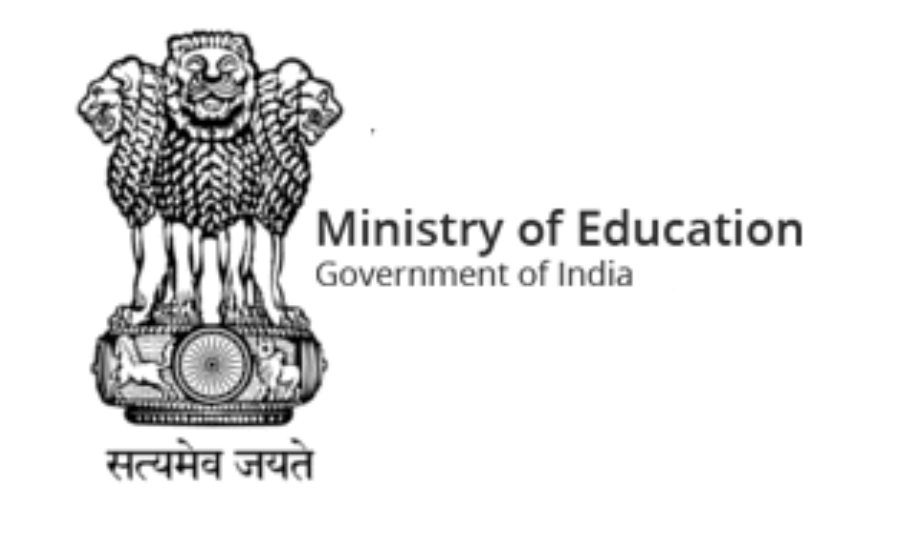 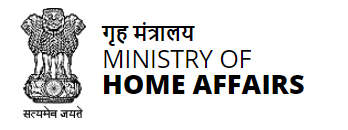 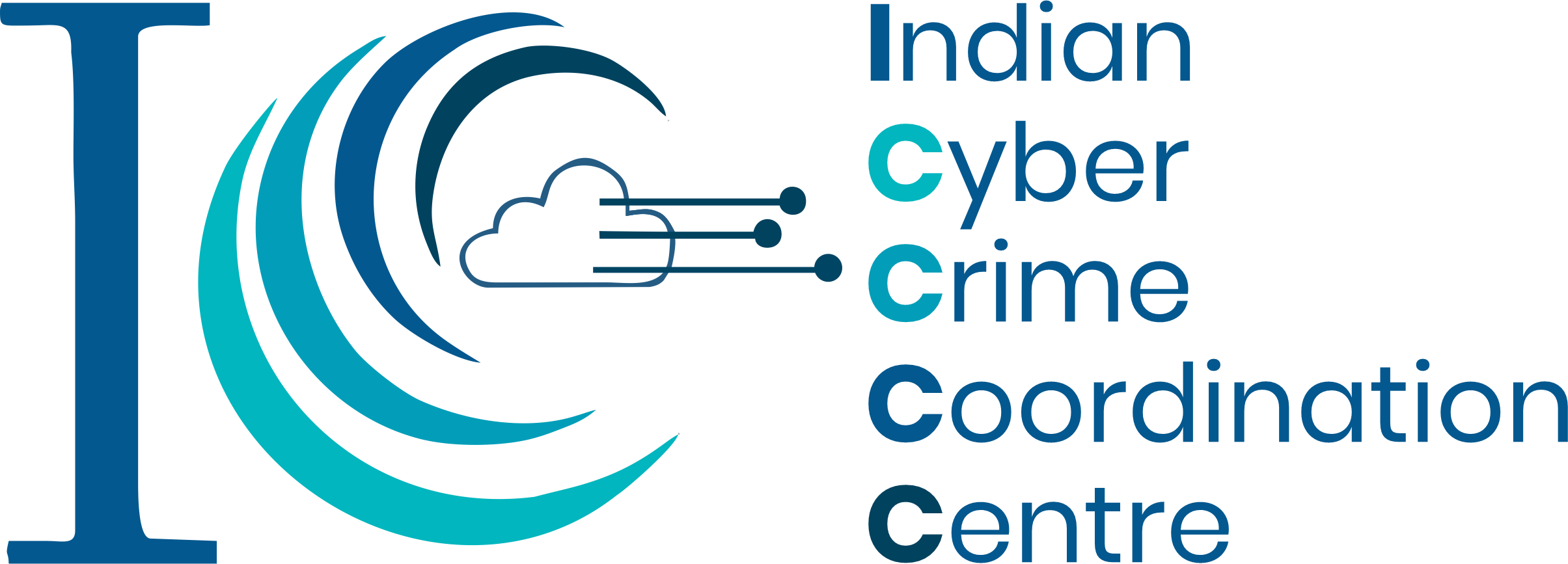 Risks of  IoT Devices
4
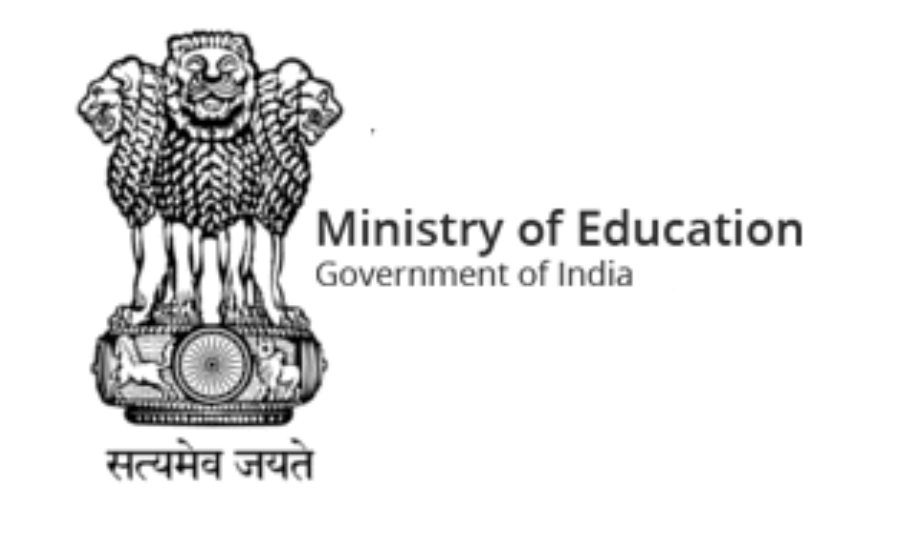 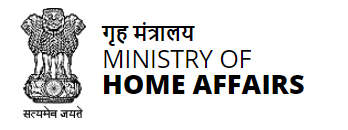 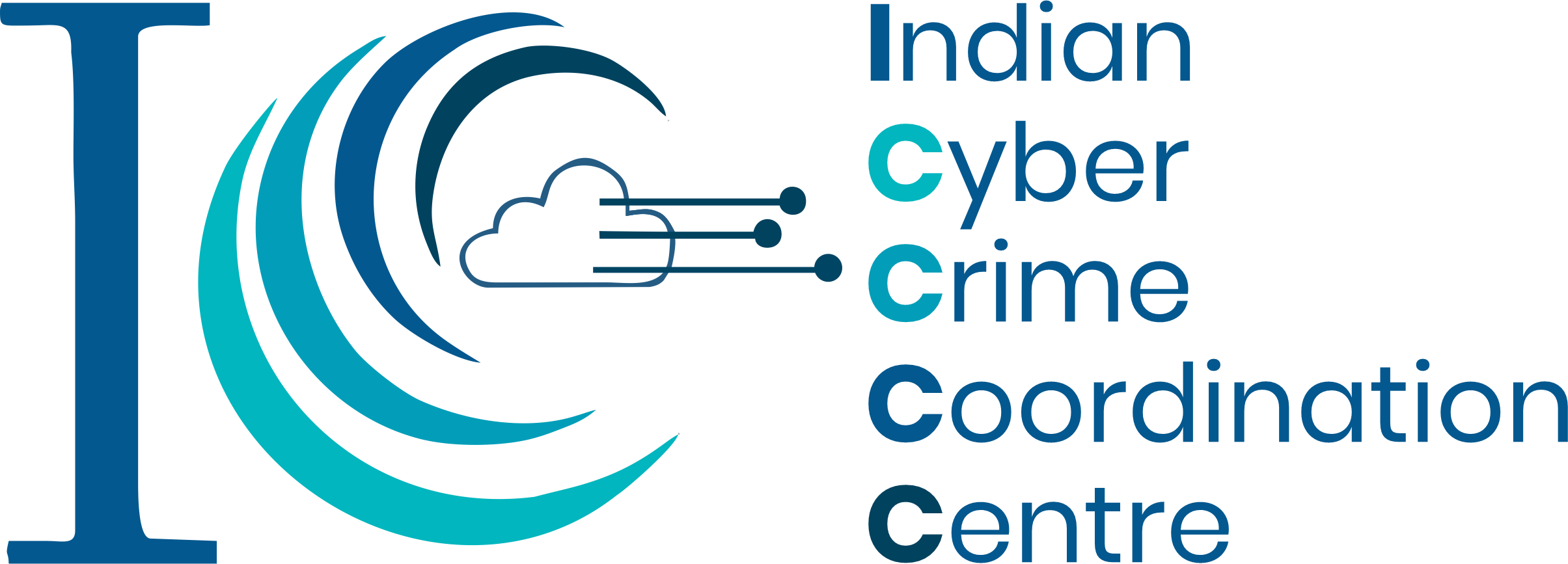 Risks of  IoT Devices
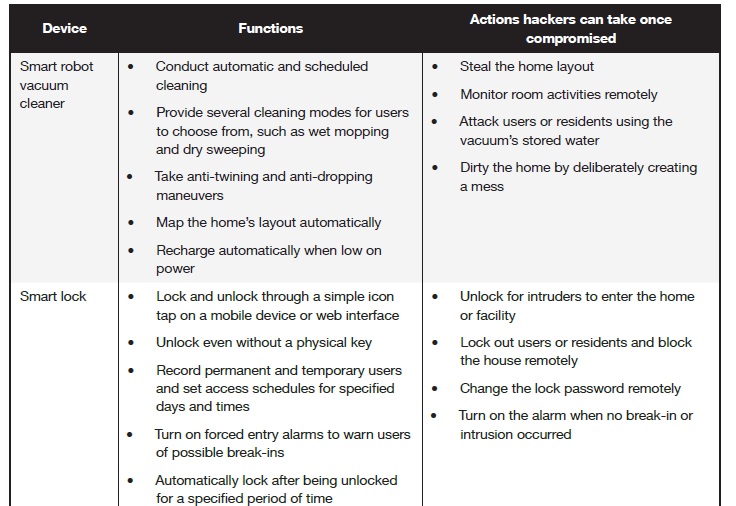 5
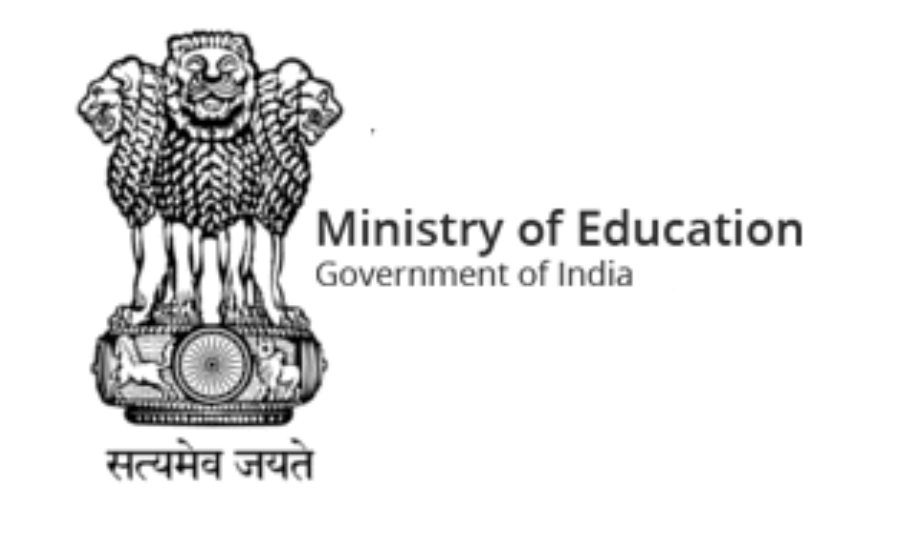 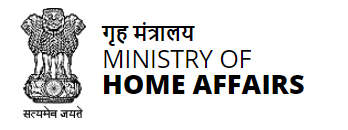 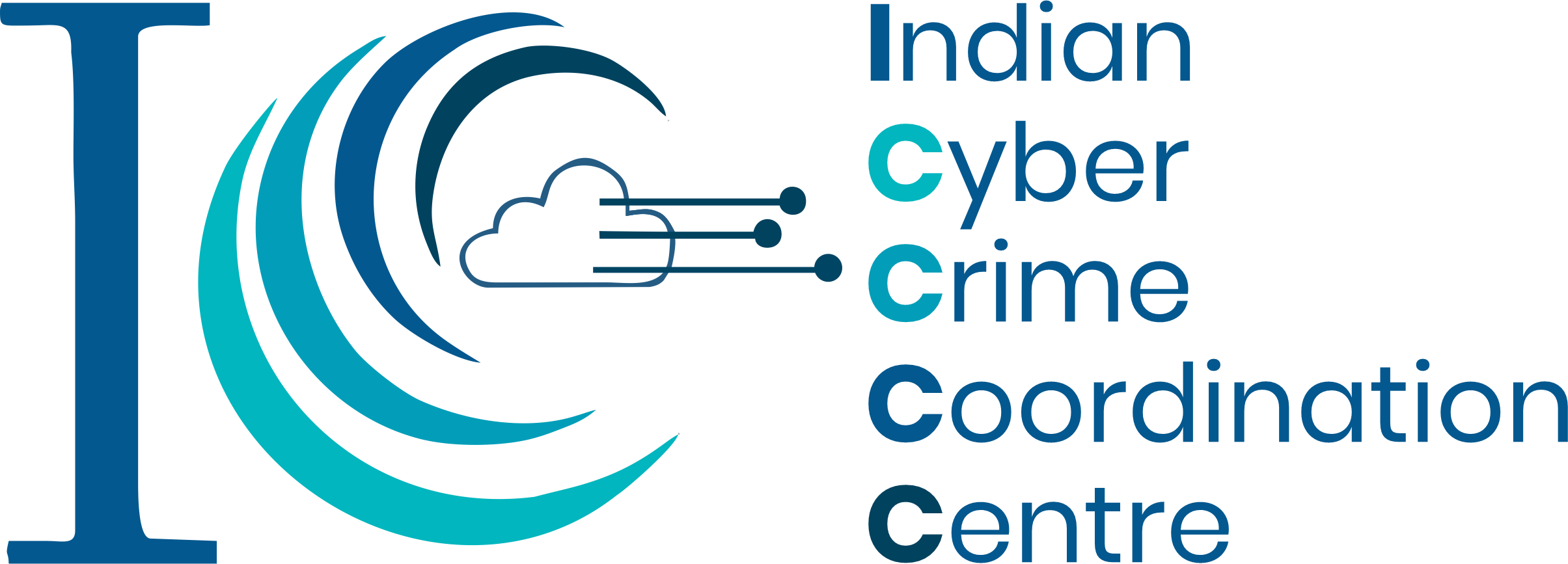 Risks of  IoT Devices
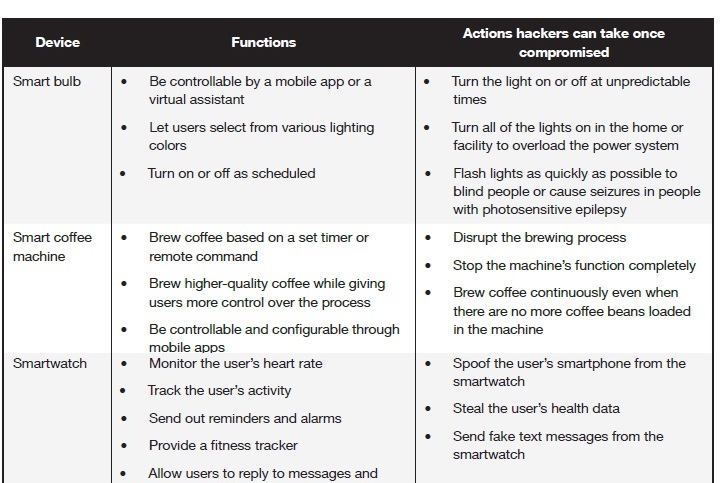 6
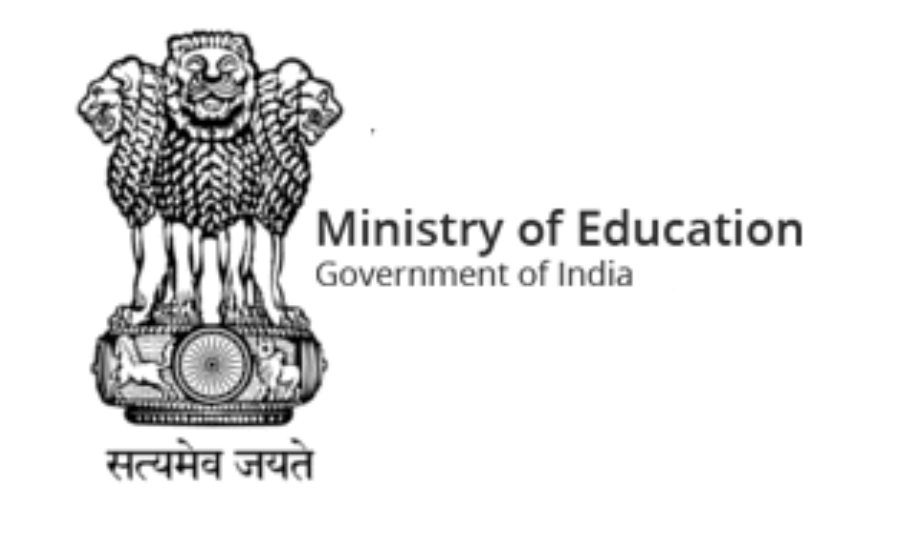 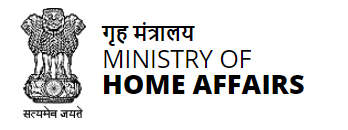 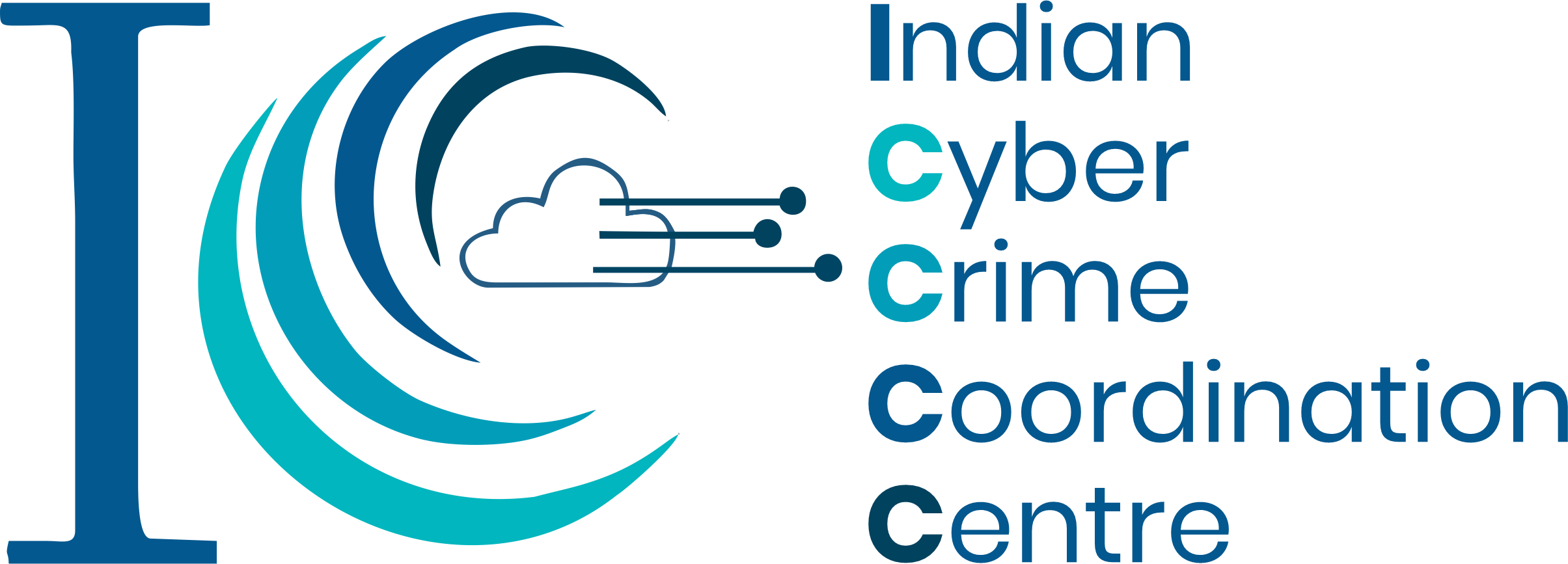 Risks of  IoT Devices
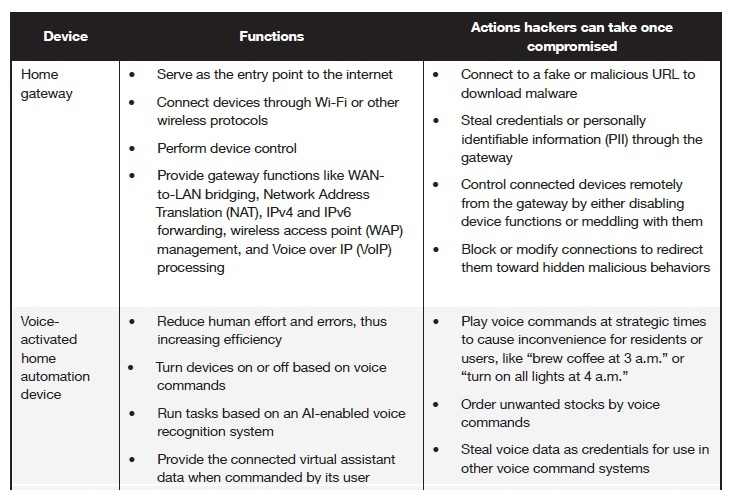 7
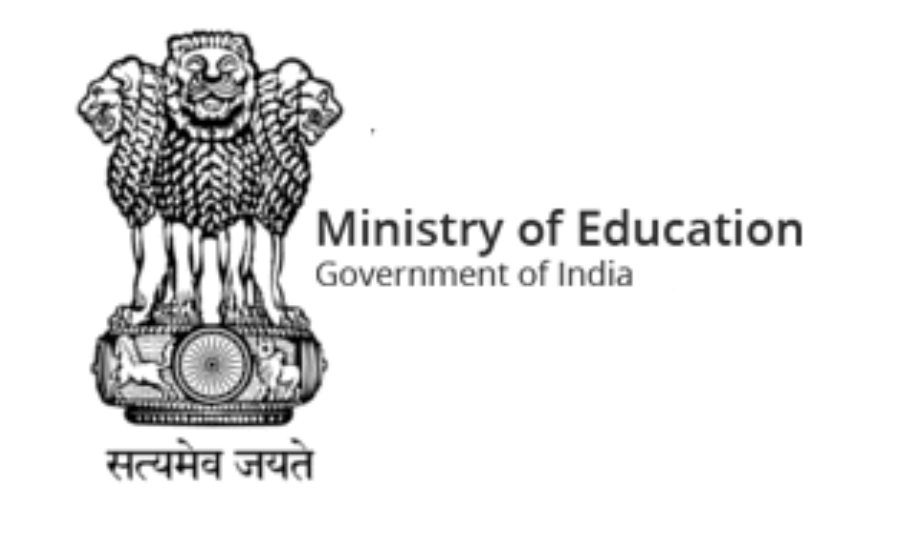 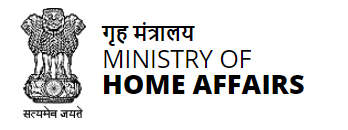 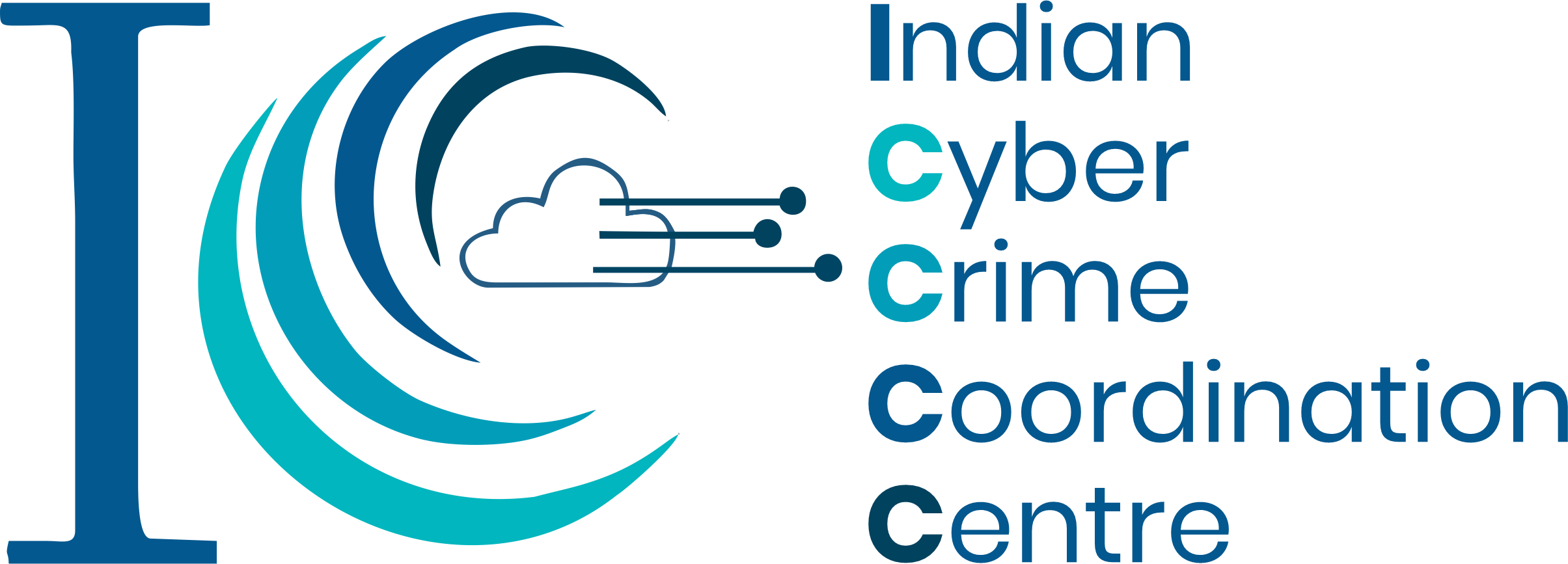 Risks of  IoT Devices
Amazon explained to ZDNet how it all happened: "Echo woke up due to a word in background conversation sounding like 'Alexa,' the company said in a statement. "Then, the subsequent conversation was heard as a 'send message' request. At which point, Alexa said out loud 'To whom?' At which point, the background conversation was interpreted as a name in the customers contact list. Alexa then asked out loud, '[contact name], right?' Alexa then interpreted background conversation as 'right'. As unlikely as this string of events is, we are evaluating options to make this case even less likely."
8
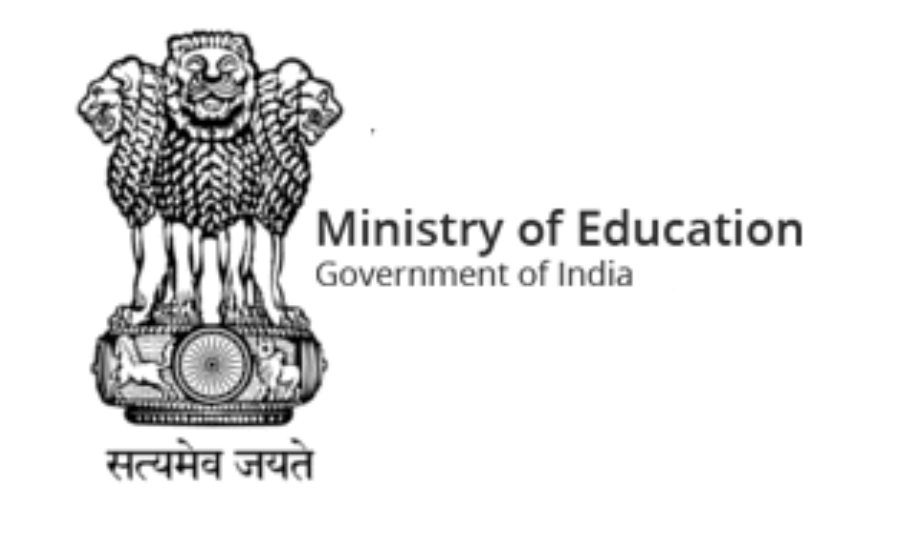 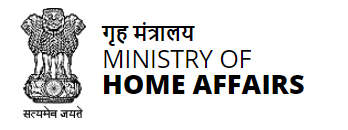 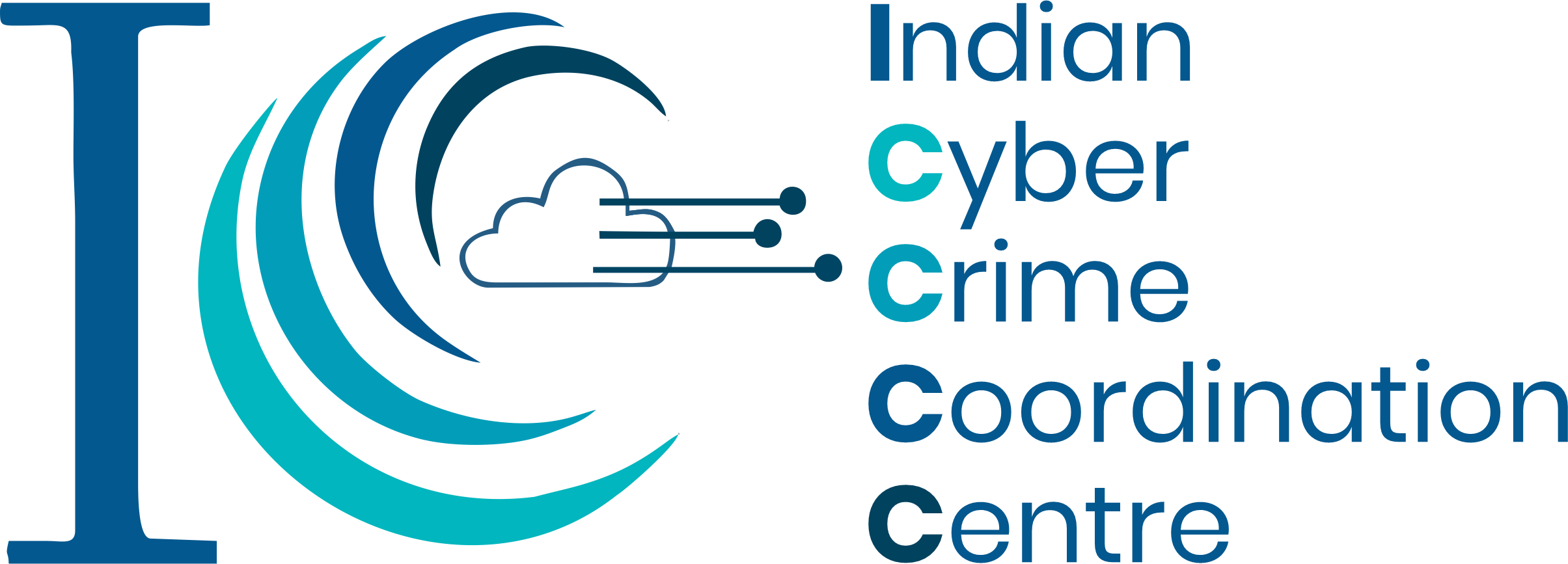 Apply the CIA Triad to Internet of Things Product Design and Security
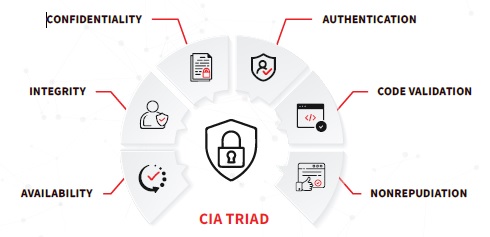 9
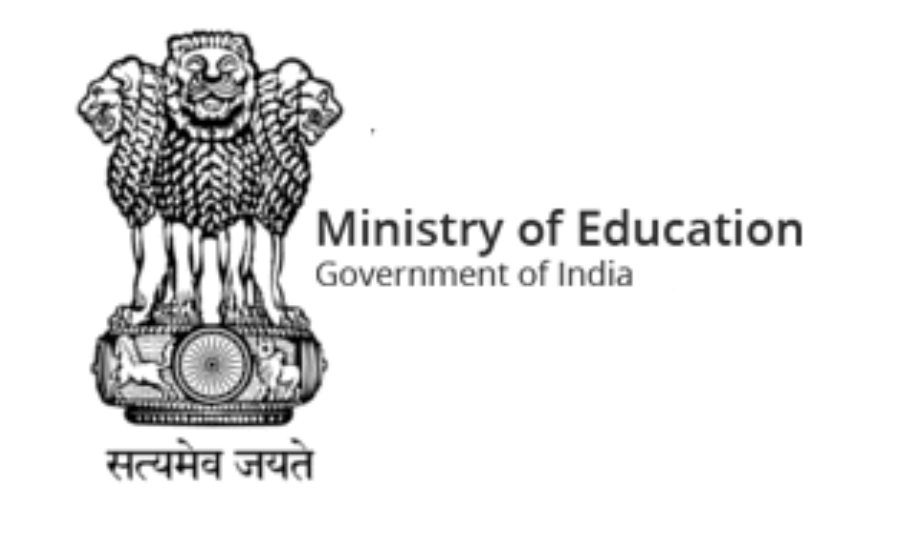 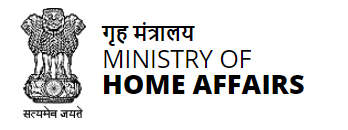 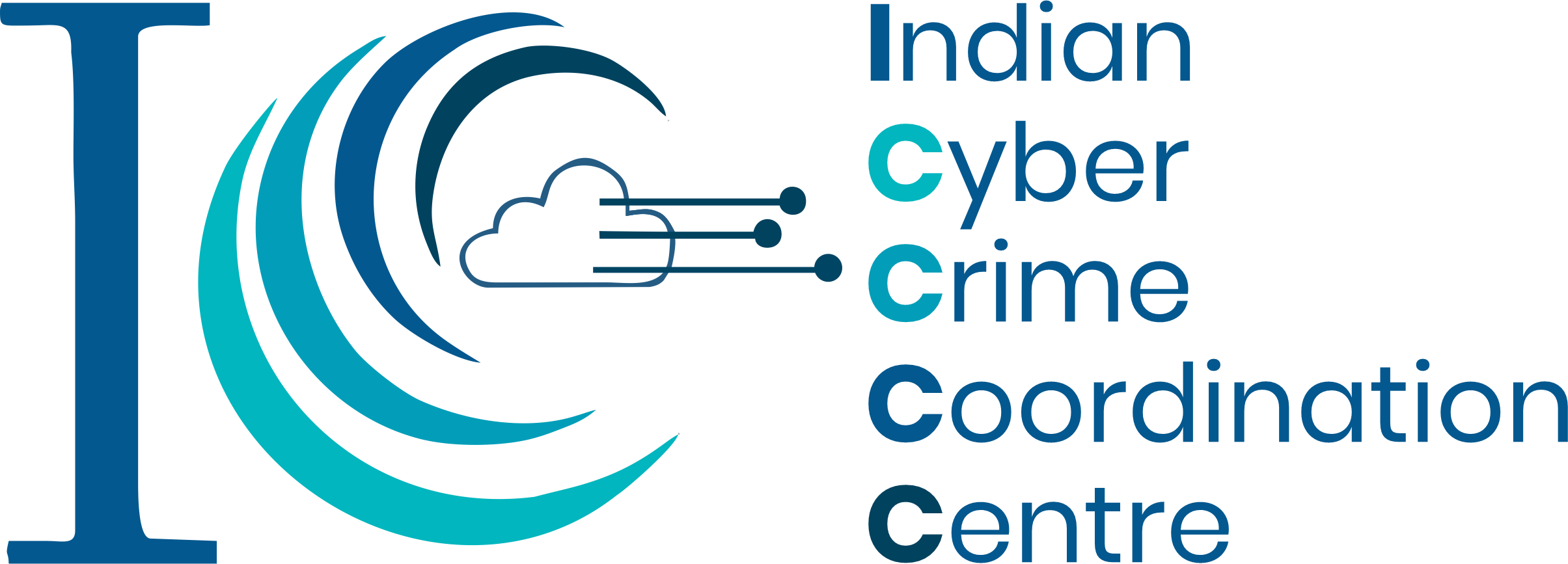 ELEMENTS OF THE AUGMENTED CIA TRIAD
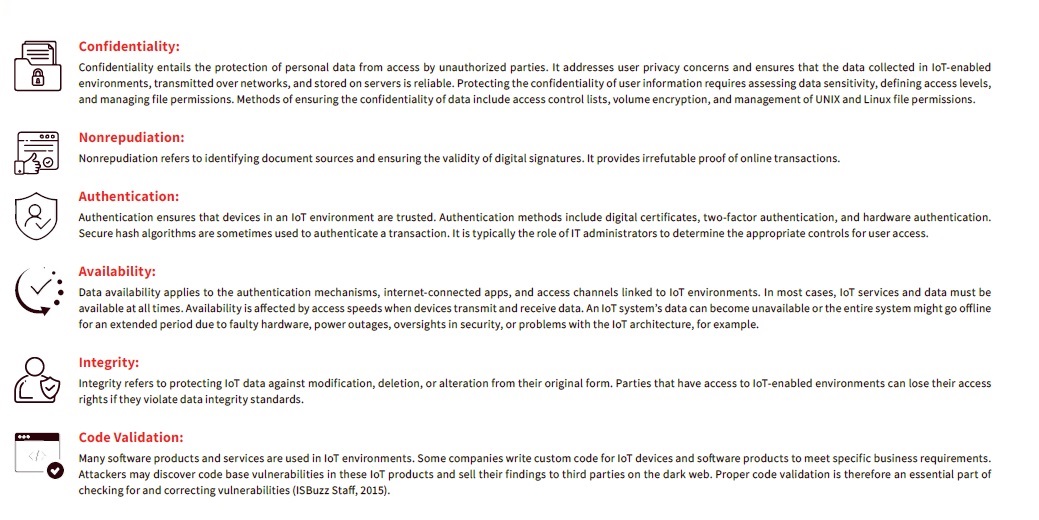 10
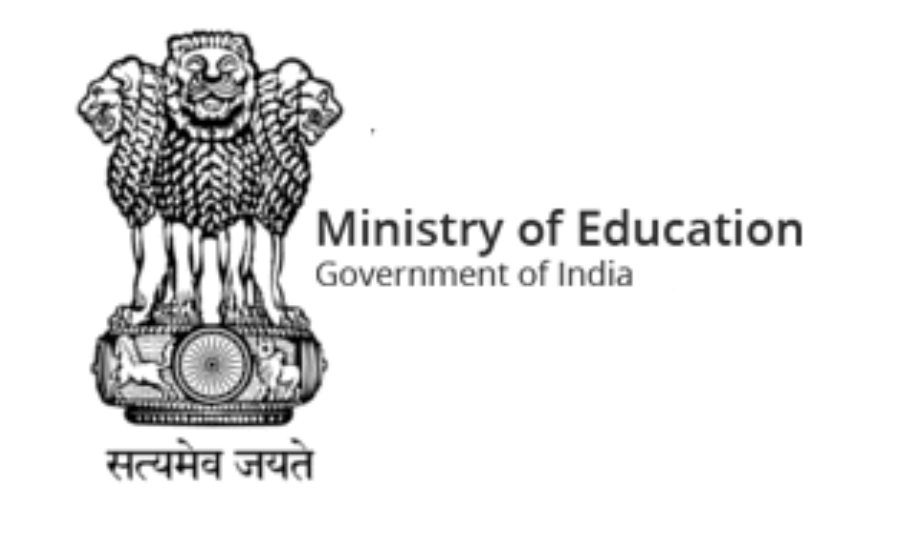 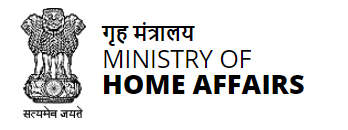 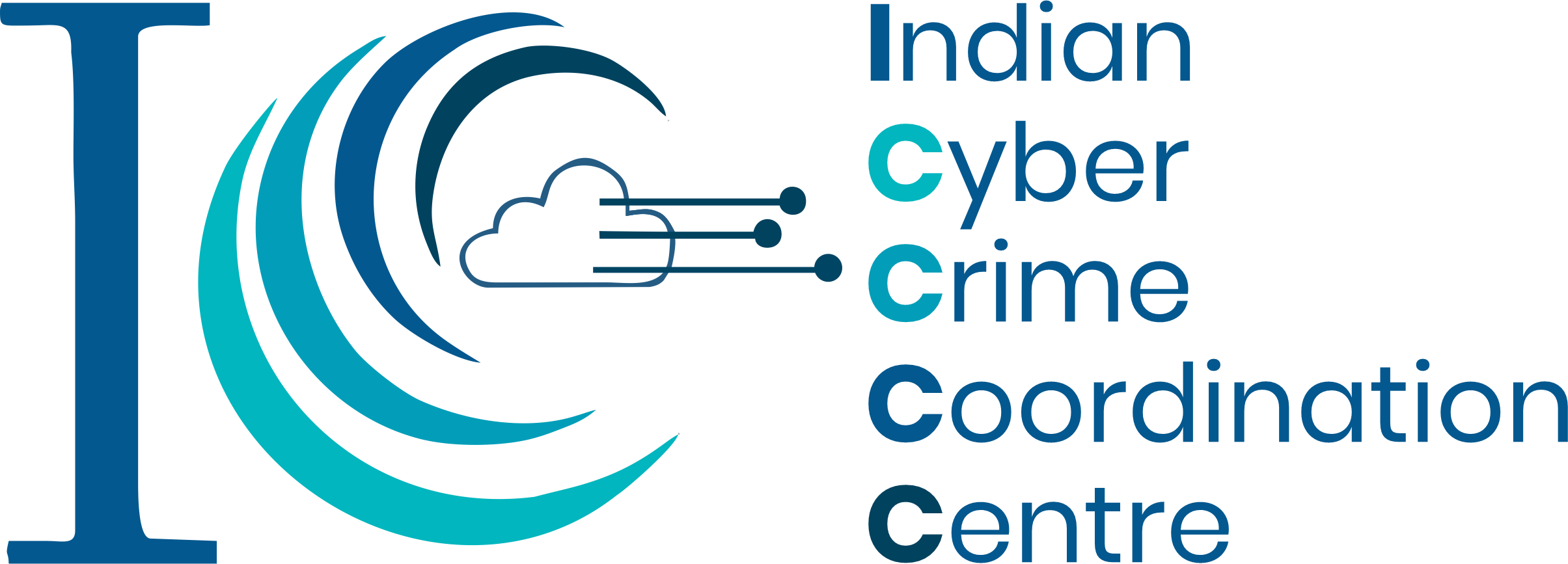 11
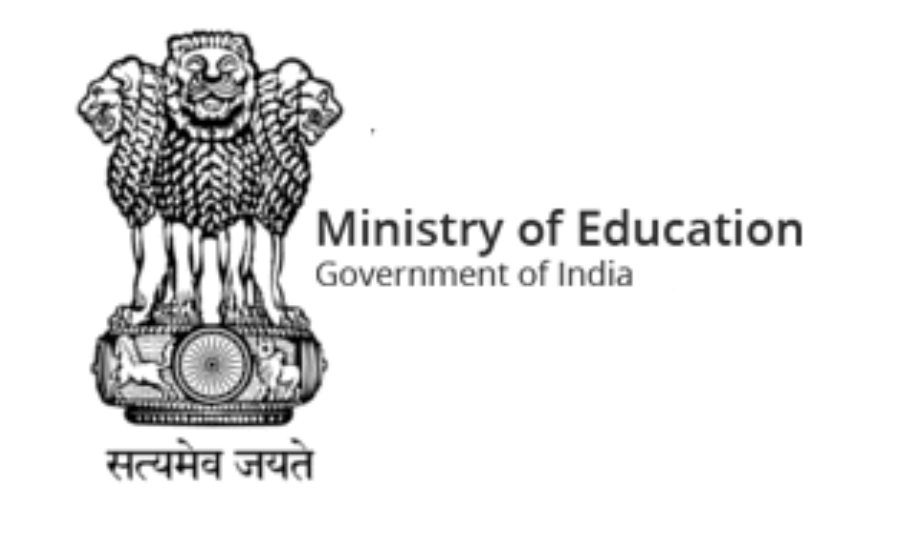 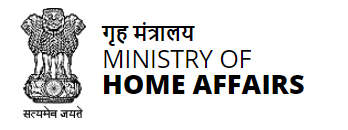 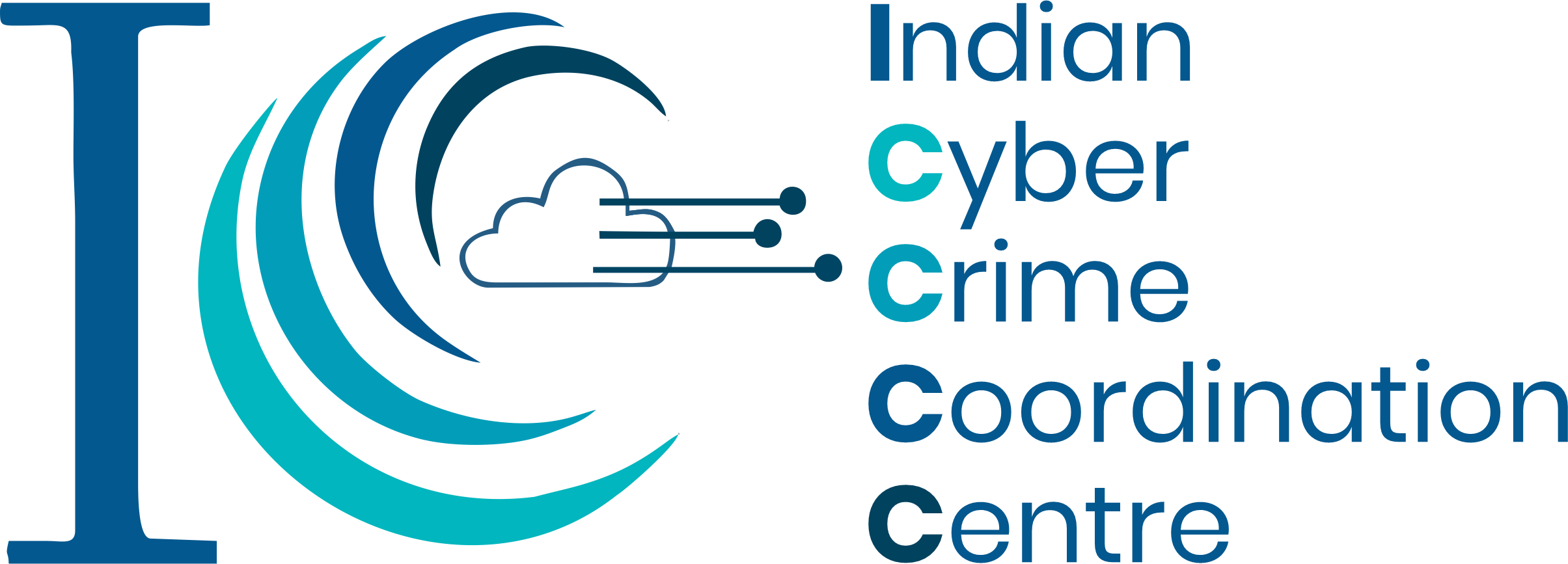 IoT-related cybercrimes
12
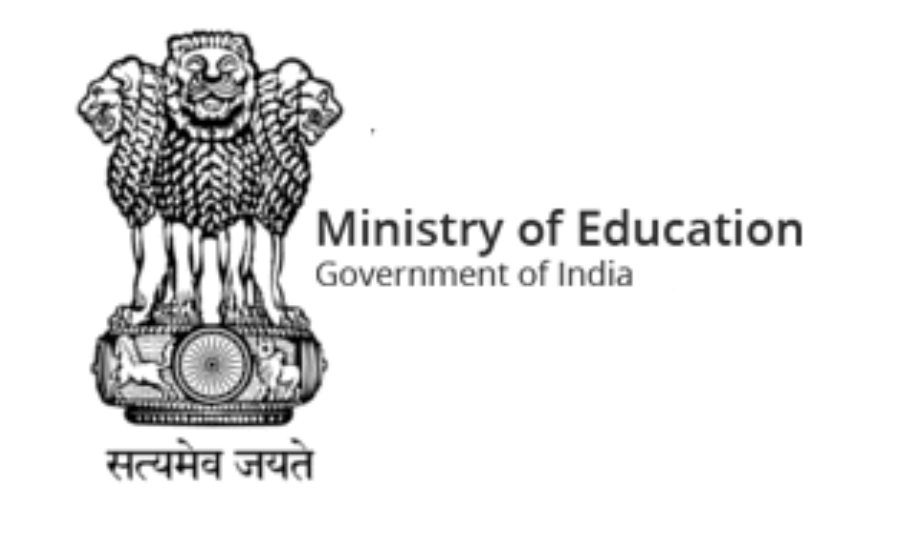 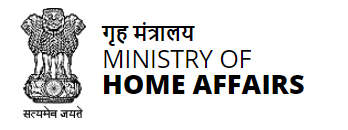 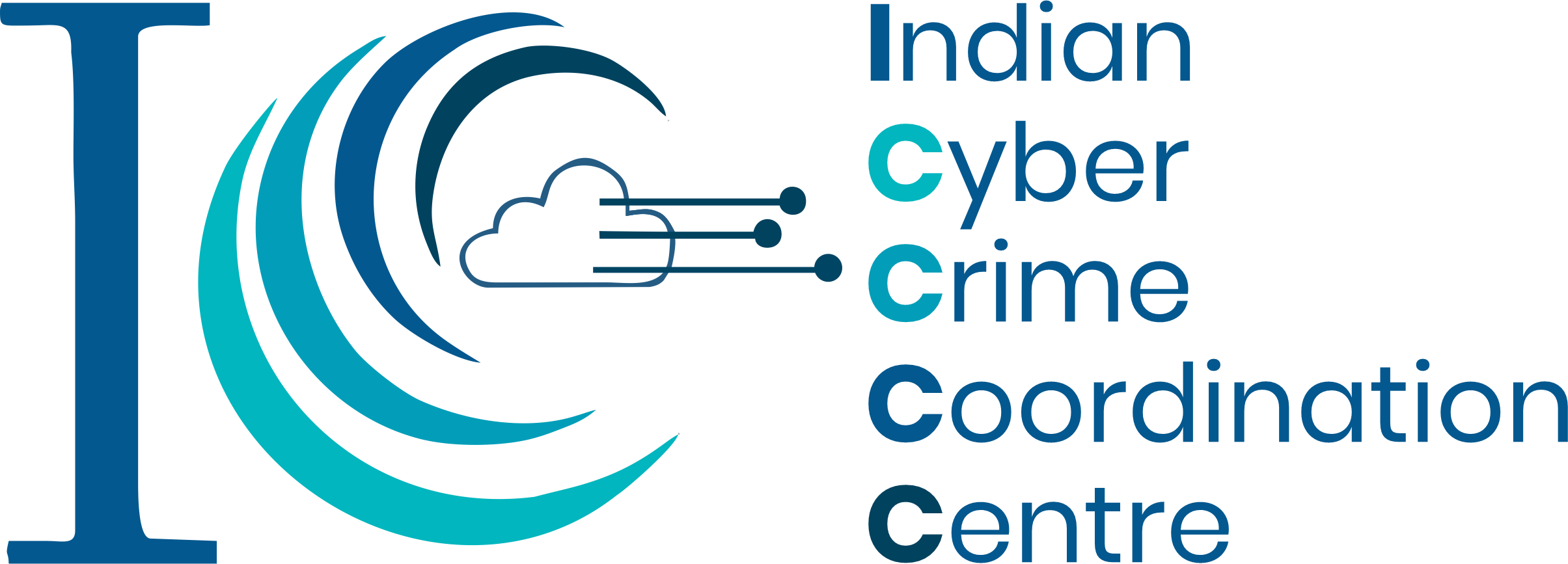 IoT Cyber Risks
13
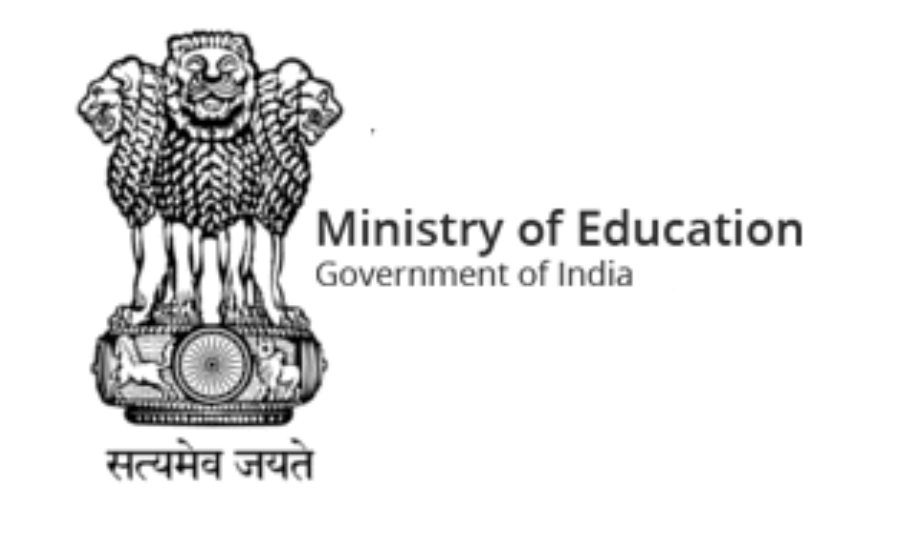 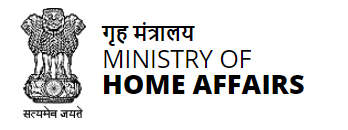 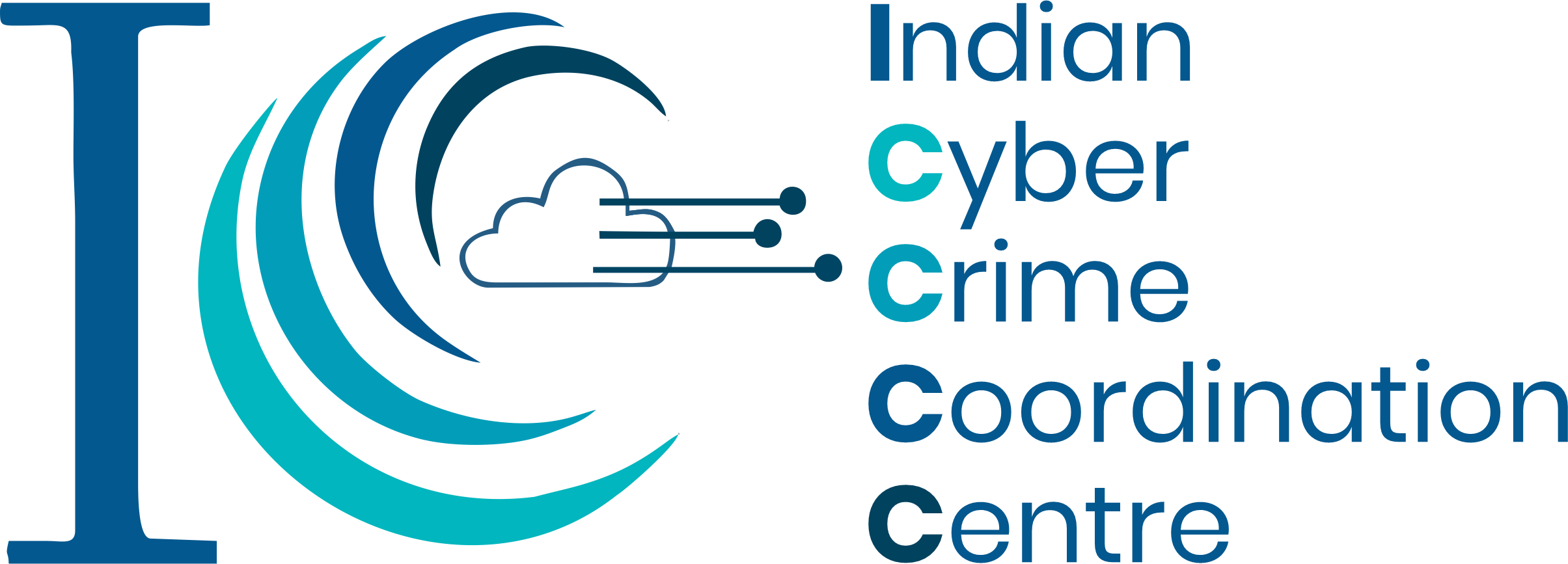 IoT cyber risks
14
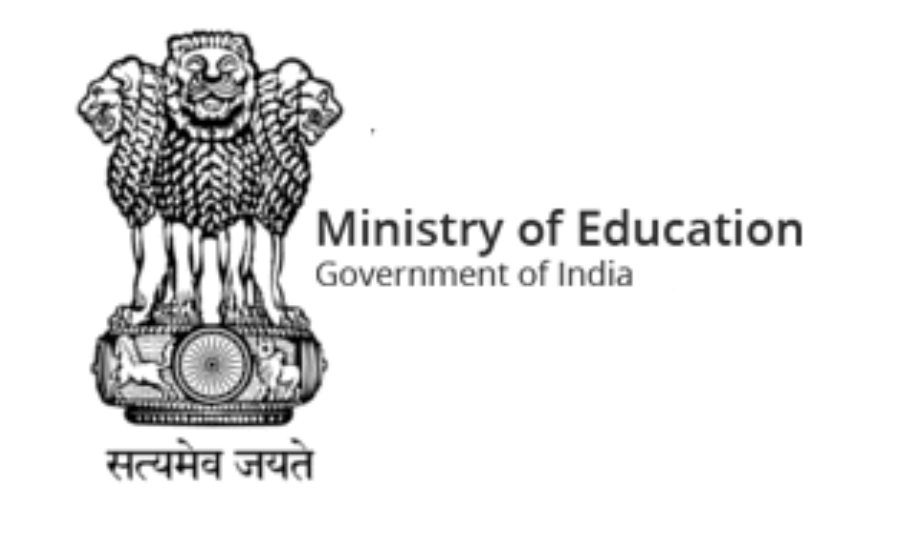 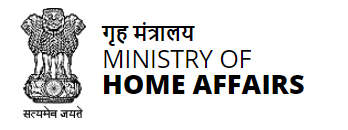 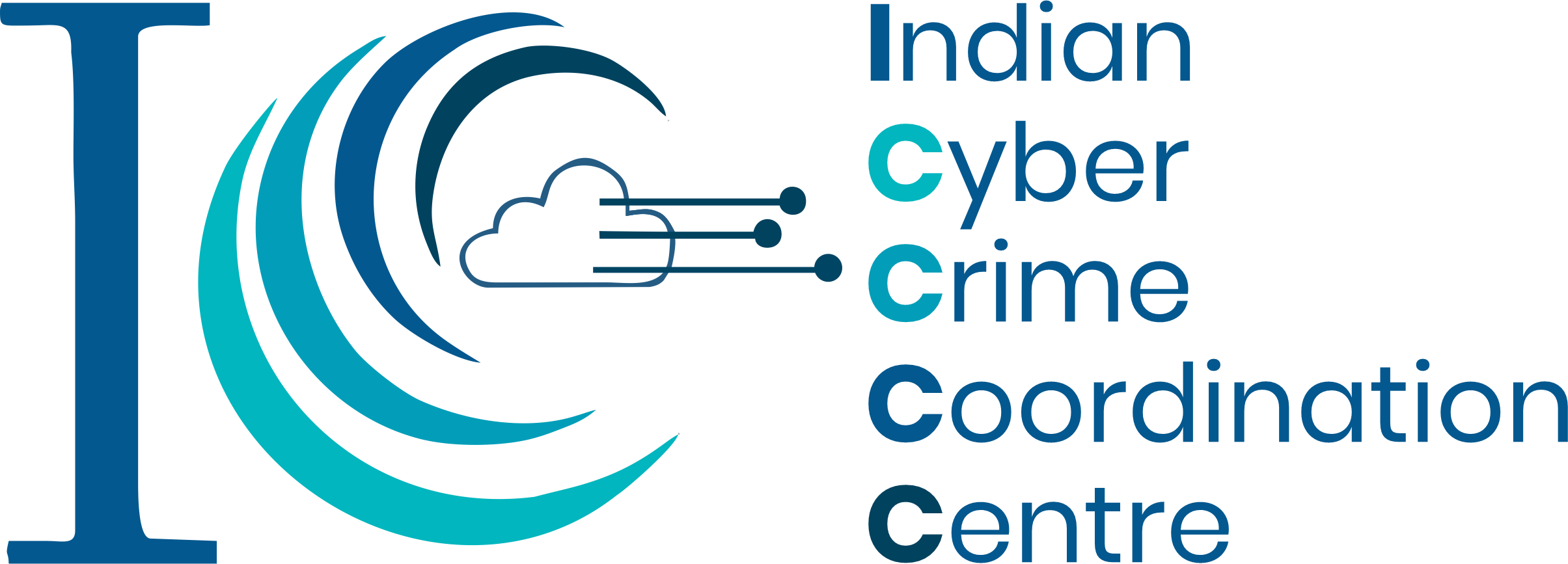 IoT cyber risks Mitigation
15
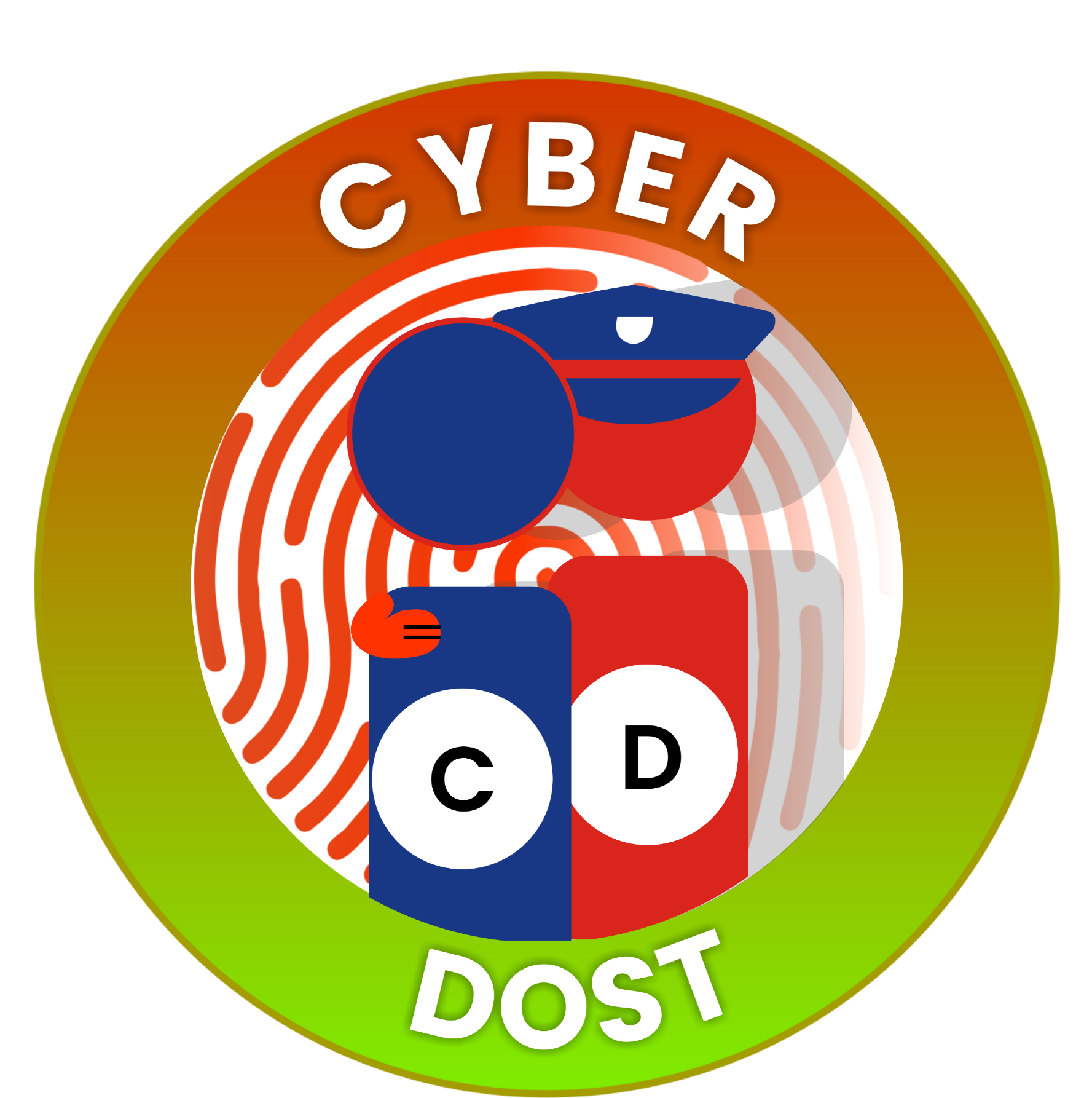 Follow CyberDost 
on social media

Get the latest Cyber Safety Tips
Learn about various types of Scam Alerts
Get updates on National and International Cyber news
Learn about the achievements in the attempt to make the nation cyber safe
Become a Cyber Volunteer and share the CyberDost content with your community
Do your bit to stay vigilant and stay cyber safe!
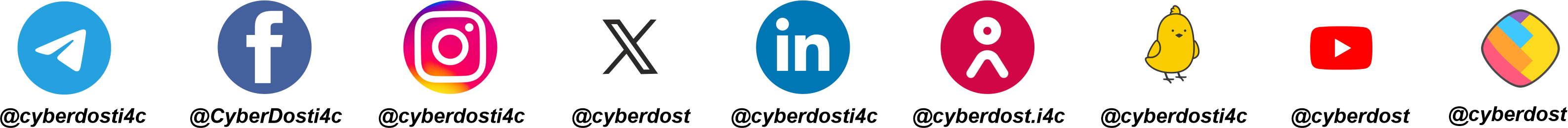 16